Überschrift: Rugby – Hochburg Heidelberg
Name:                                                                               	         Datum:
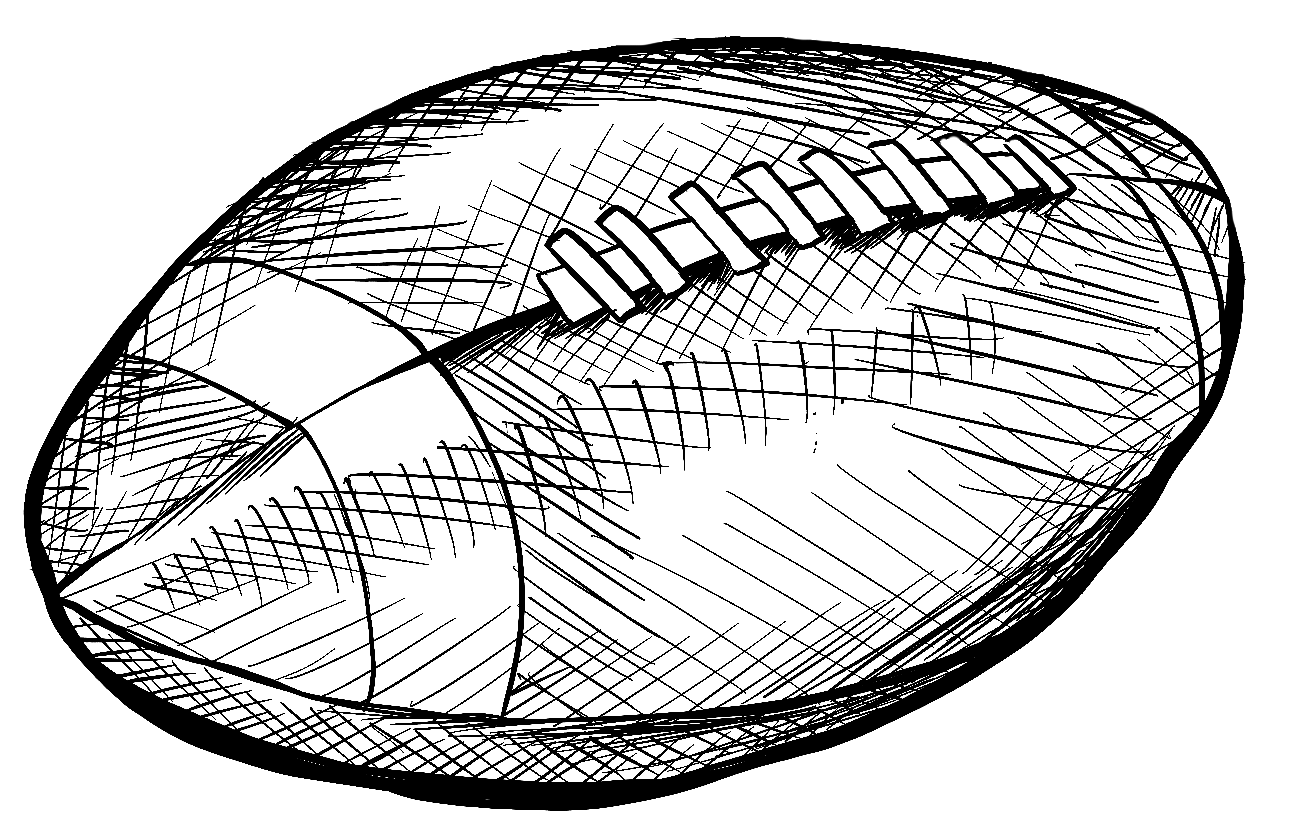 Zitierhinweis: König, C., Emrich, A. L., Maier, A.-M. & Projektteam (2020): Rugby – Hochburg Heidelberg – Visualisierung. Verfügbar unter: Link
Prima! Schreibe nun einen Text zu deinem Schaubild.
Überschrift: 
Name:                                                                               	         Datum:
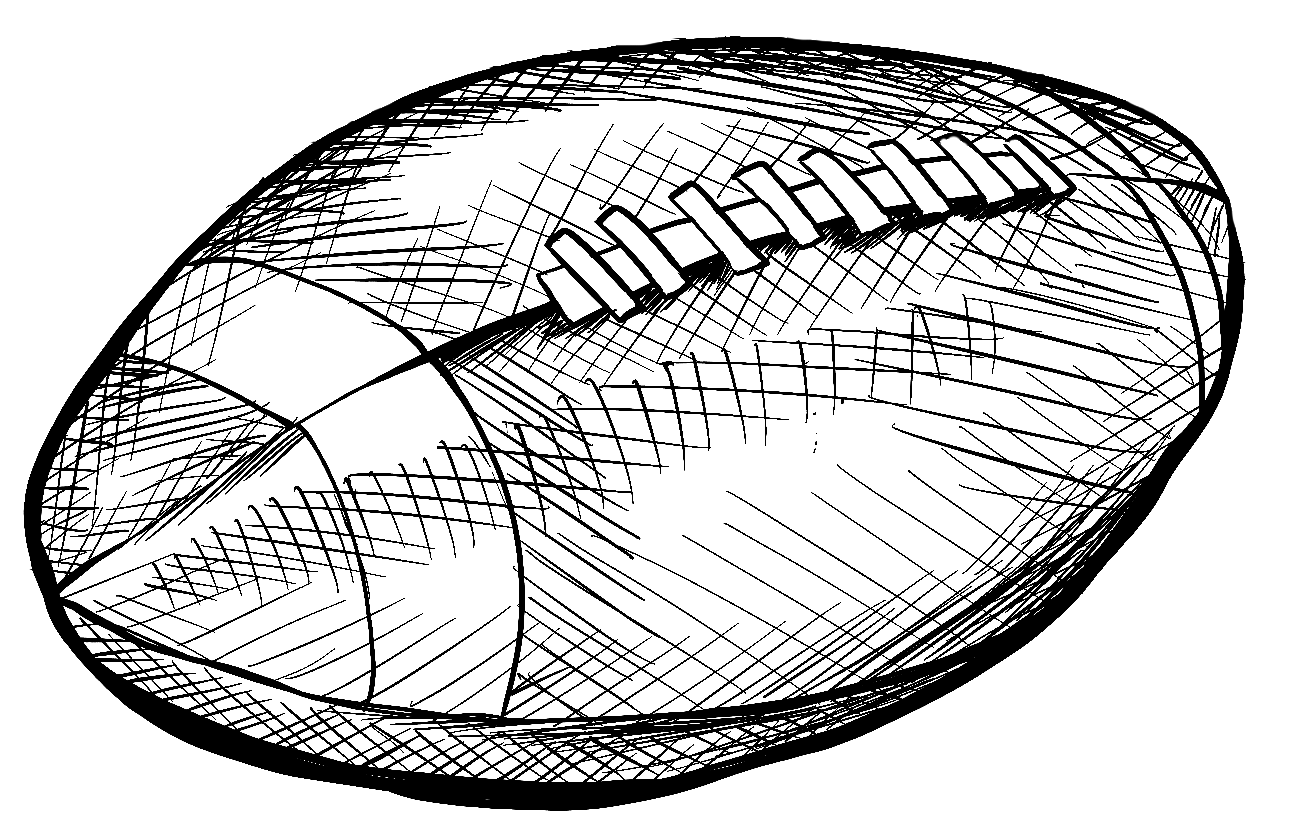 Zitierhinweis: König, C., Emrich, A. L., Maier, A.-M. & Projektteam (2020): Rugby – Hochburg Heidelberg – Visualisierung. Verfügbar unter: Link
Prima! Schreibe nun einen Text zu deinem Schaubild.